ПОРТФОЛИО ВОСПИТАТЕЛЯСолсаевой Миланы АбуевныМБДОУ   «Детский сад «Зезаг» с. Чишки Шатойского муниципального района»
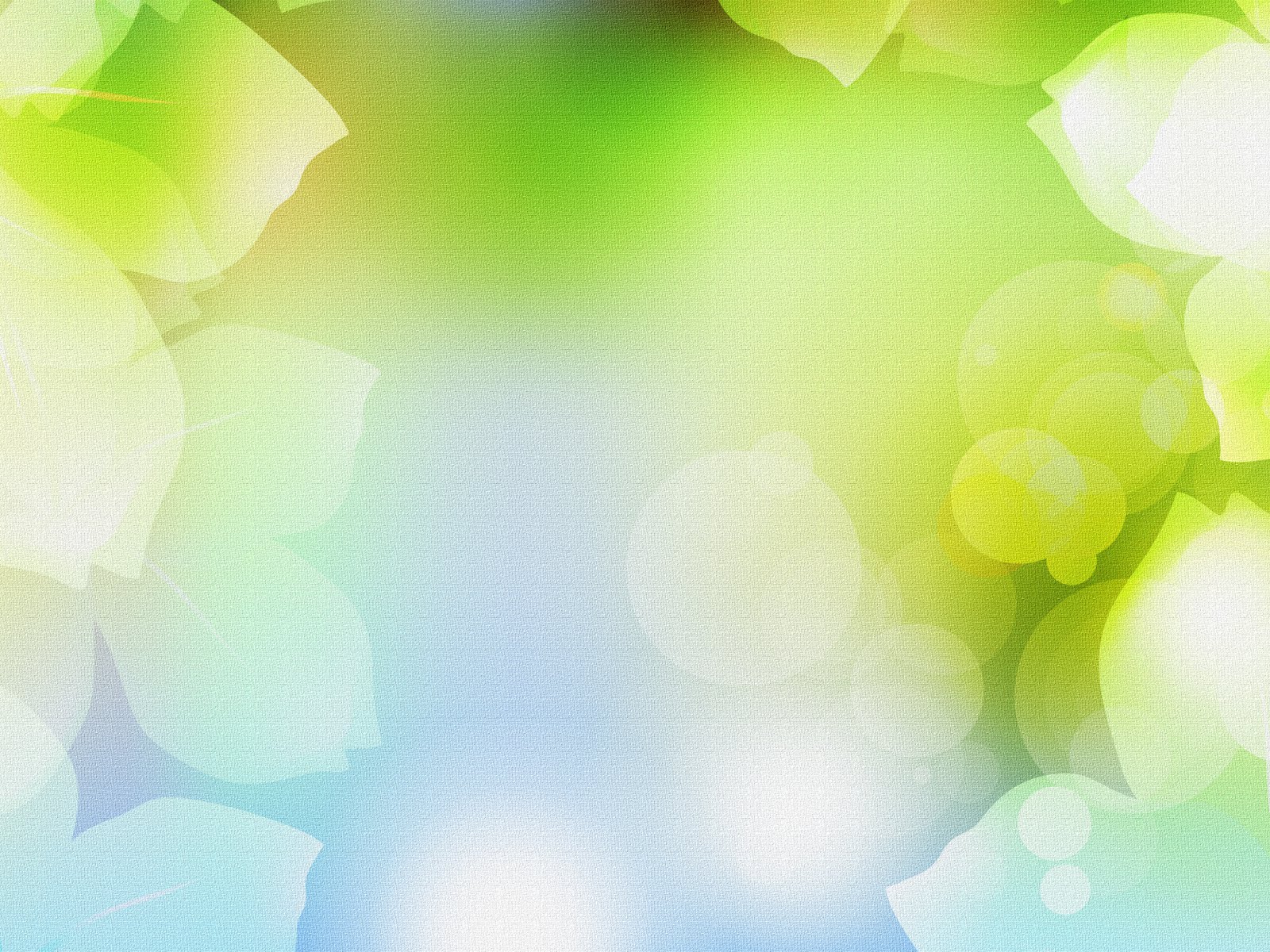 РезюмеФ.И.О. Солсаева Милана АбуевнаДата рождения: 21.09.1983г.Место рождения:  Ростовская область, с.ДубовскоеГражданство: РФДомашний адрес: Чеченская Республика, Шатойский муниципальный район с. Чишки, ул. Дукаева 4 Телефон: +7 (964) 064-75-29E-mail: milana.solsayeva@mail.ruМесто работы: МБДОУ «Детский сад  «Зезаг» с. Чишки Шатойского муниципального района»Педагогический стаж: 10 лет 3 месяцаСтаж  работы в МБДОУ «Детский сад  «Зезаг» с. Чишки Шатойского муниципального района»: 6 лет3 месяца
Педагогическое кредо
«Творить, пробовать, искать и развиваться»
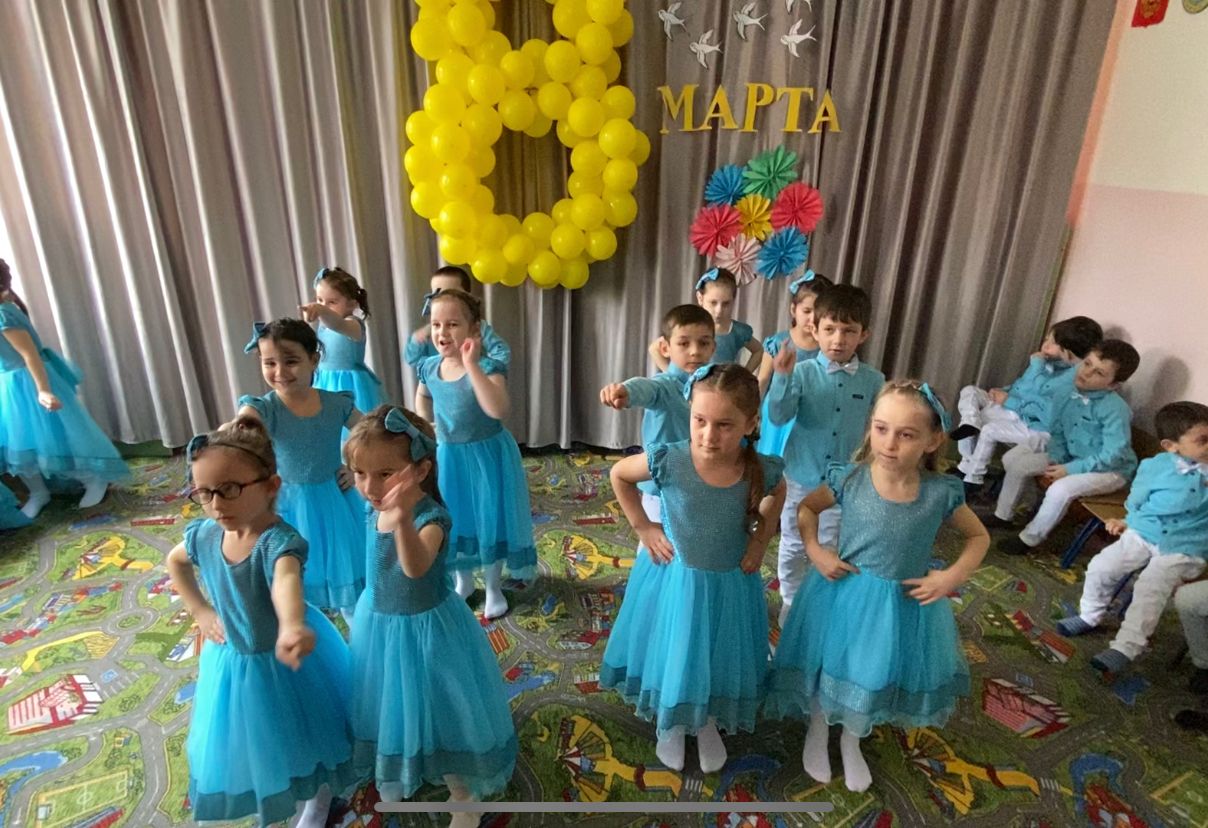 Эссе  «Профессия –воспитатель детского сада»
В.А. Сухомлинский  писал: «От того, как пройдёт детство, кто будет вести ребёнка за руку в детские годы, что  вложат в его разум и сердце - от этого будет зависеть, каким человеком станет сегодняшний малыш».


        Что же означает – профессия воспитатель детского сада, воспитатель необыкновенных малышей, которых доверяют родители, самое дорогое и самое бесценное? Ответить на этот вопрос очень сложно и трудно, правильно подобрать слова и оформить в предложения, какими буквами выразить то счастье, когда ребёнок подаёт тебе тёплую ладошку, доверчиво прижимаясь и радуясь тебе. Нужно иметь огромное терпение и сострадание к детям, желание видеть «своих детей», переживать за их успехи и неудачи, радоваться личным достижениям и маленьким победам. По сути, эти дети не являются родственниками, но ты с ними «срастаешься», начинаешь думать вместе с ними, удивляться и восхищаться как они и вот - это уже «мои дети». Воспитатель как гончар, в руках которого мягкая, податливая глина превращается в изящный сосуд. Задача воспитателя – заполнить этот сосуд добром, творчеством, знаниями и навыками. После мамы, воспитатель первый учитель, который встречается на жизненном пути ребёнка. Это та самая профессия, когда воспитатель в душе, всегда остаётся ребёнком, иначе дети просто не примут его в свой мир, не подпустят к своему сердцу.

Я считаю, что самое главное – любить детей, отдавать им своё сердце, любить просто так, ни за что, просто за то, что они есть!
Образование
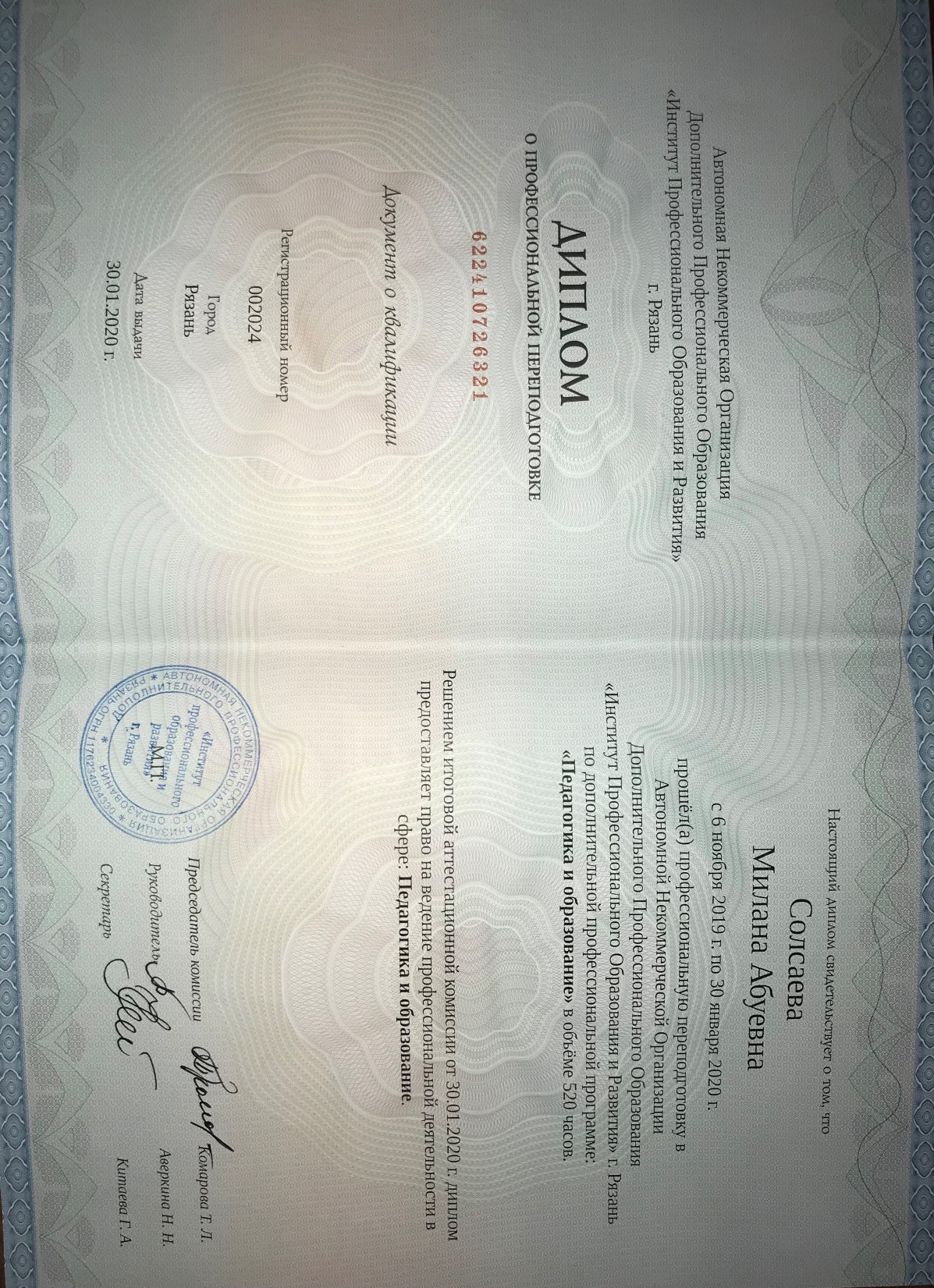 Образование
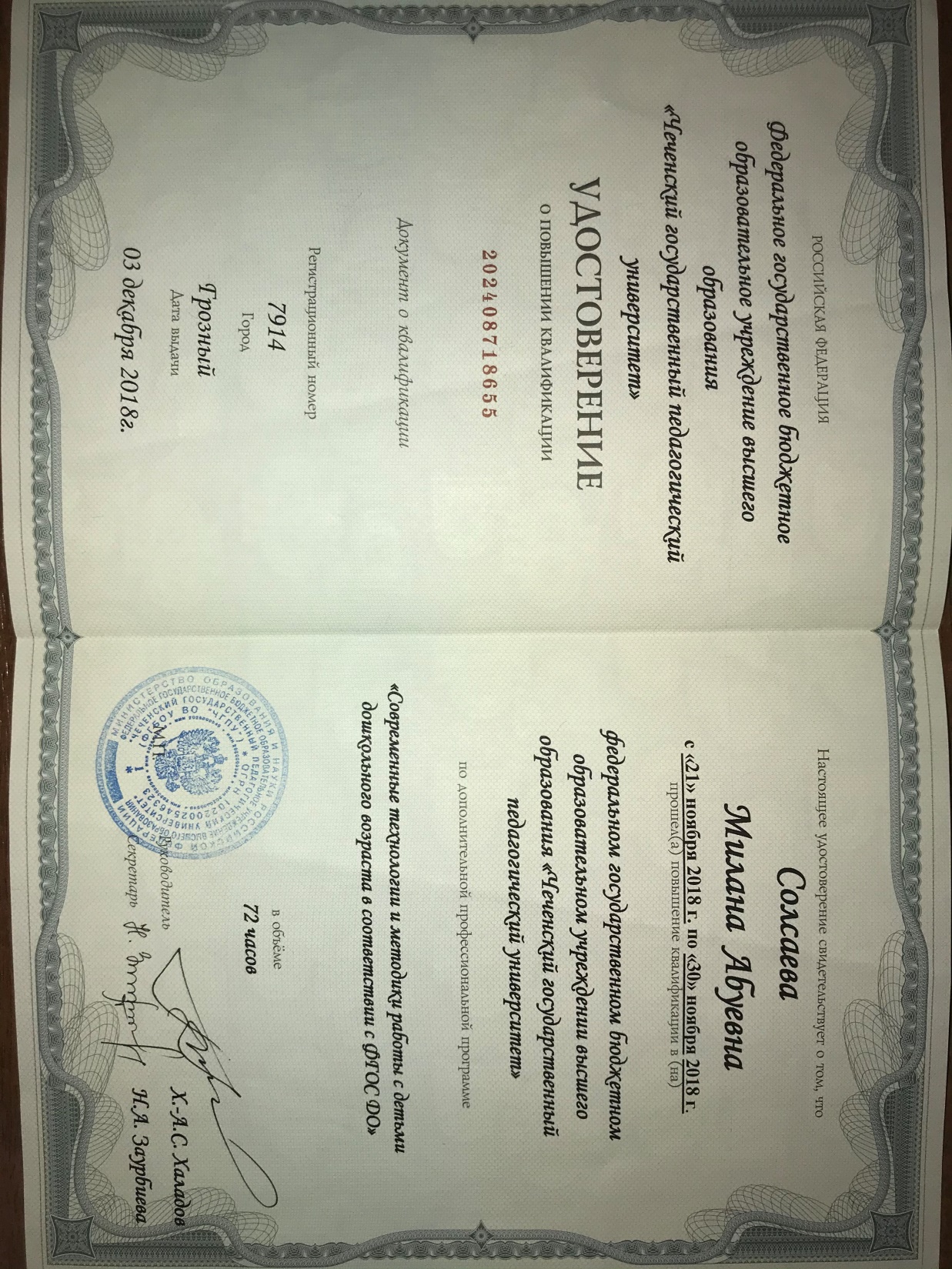 Курсы повышения квалификации:
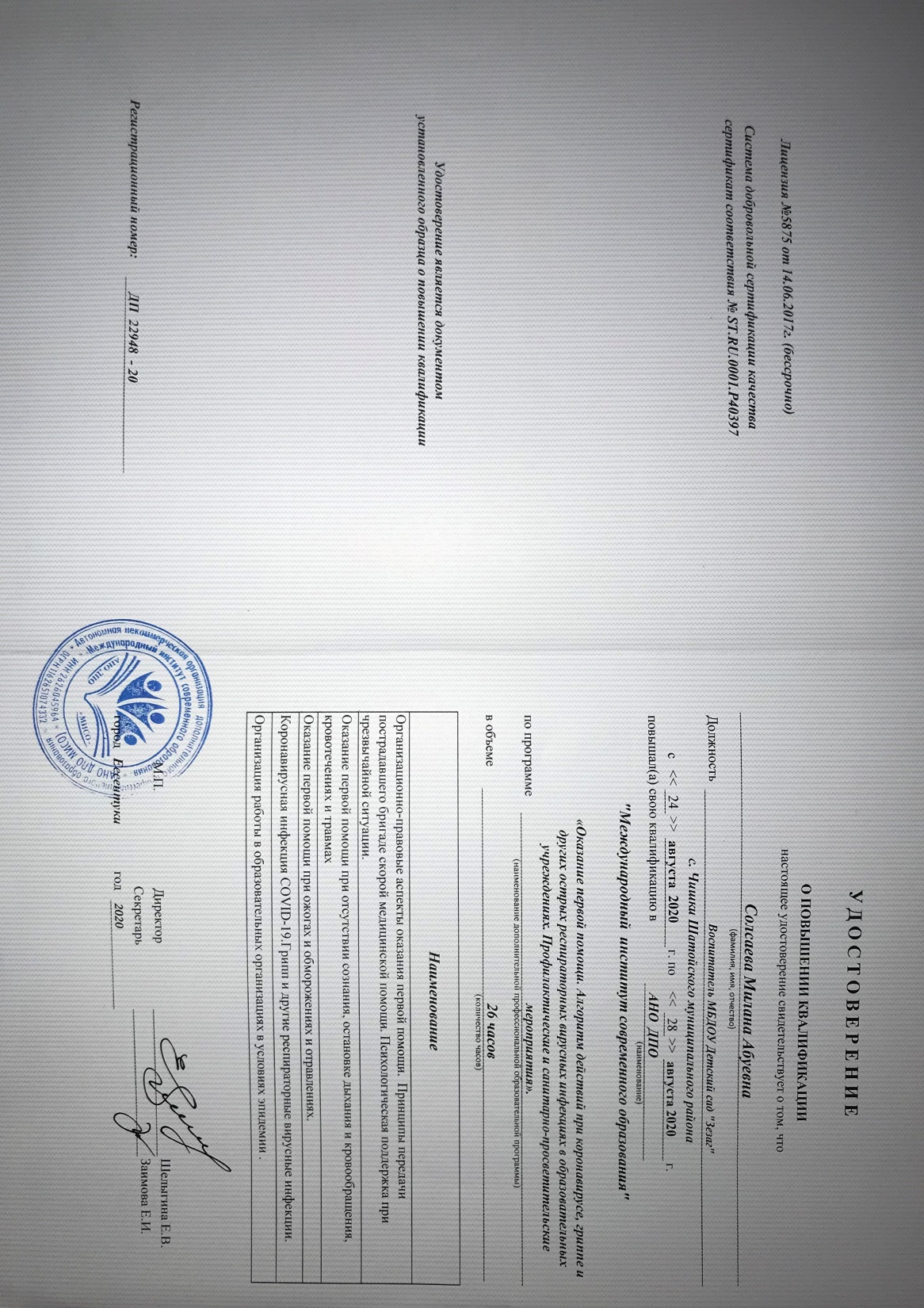 Курсы повышения квалификации:
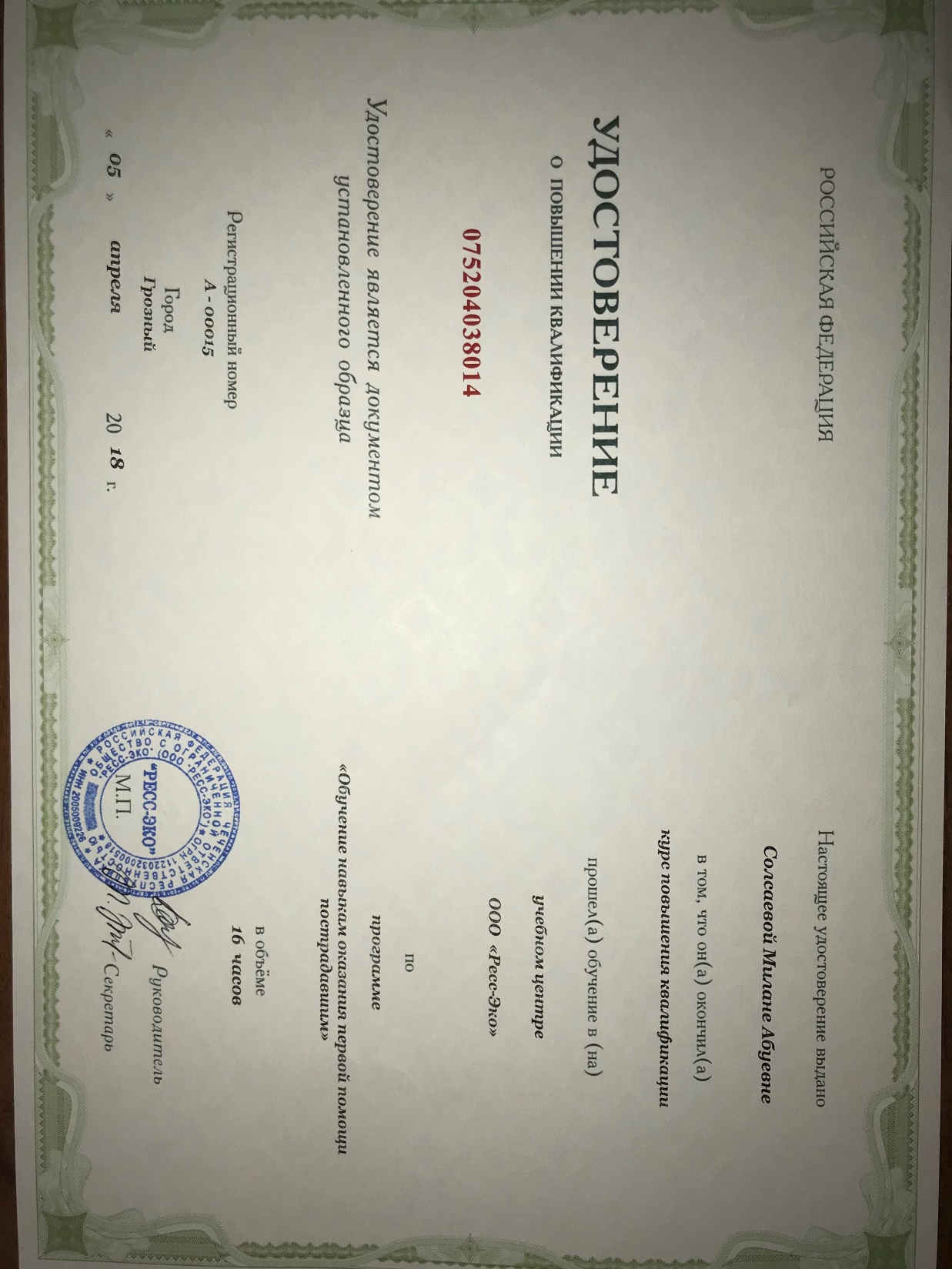 Курсы повышения квалификации:
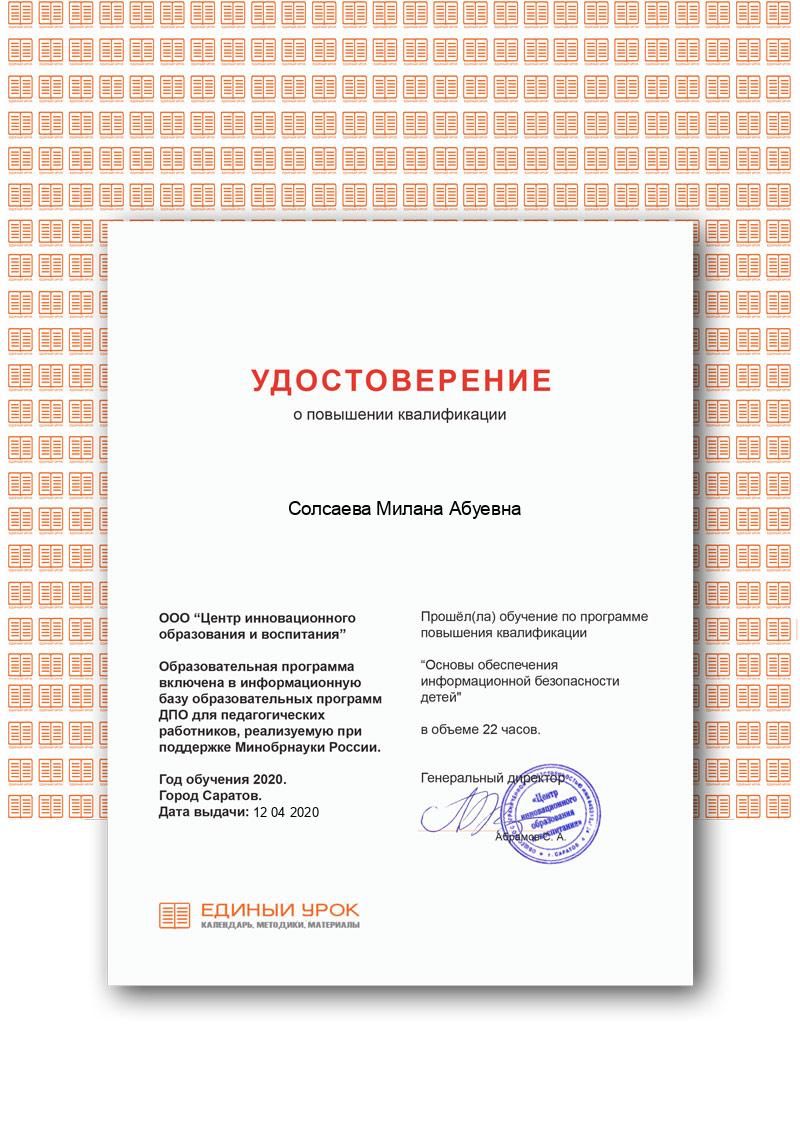 Фотоархив
Фотоархив
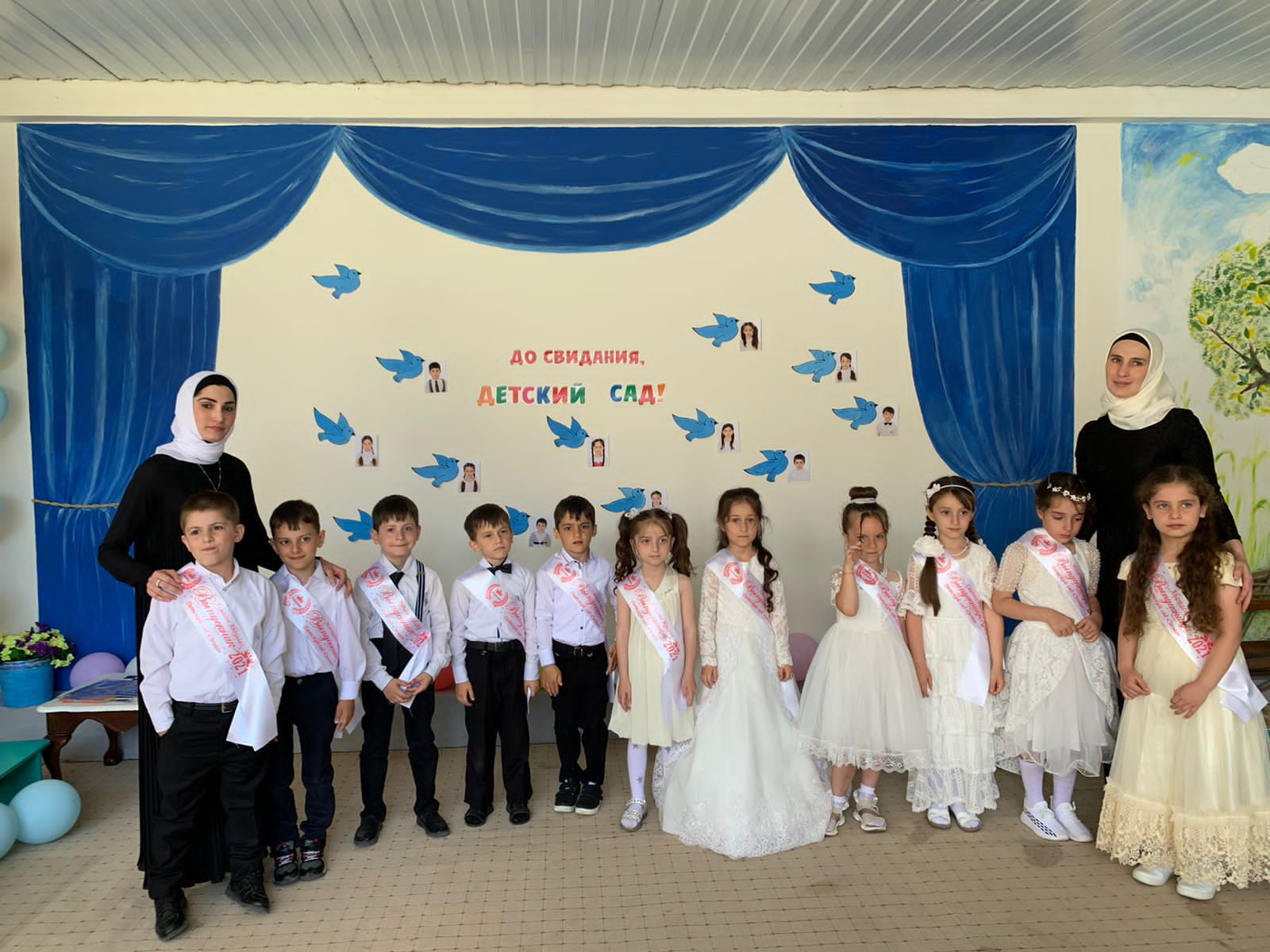 Фотоархив
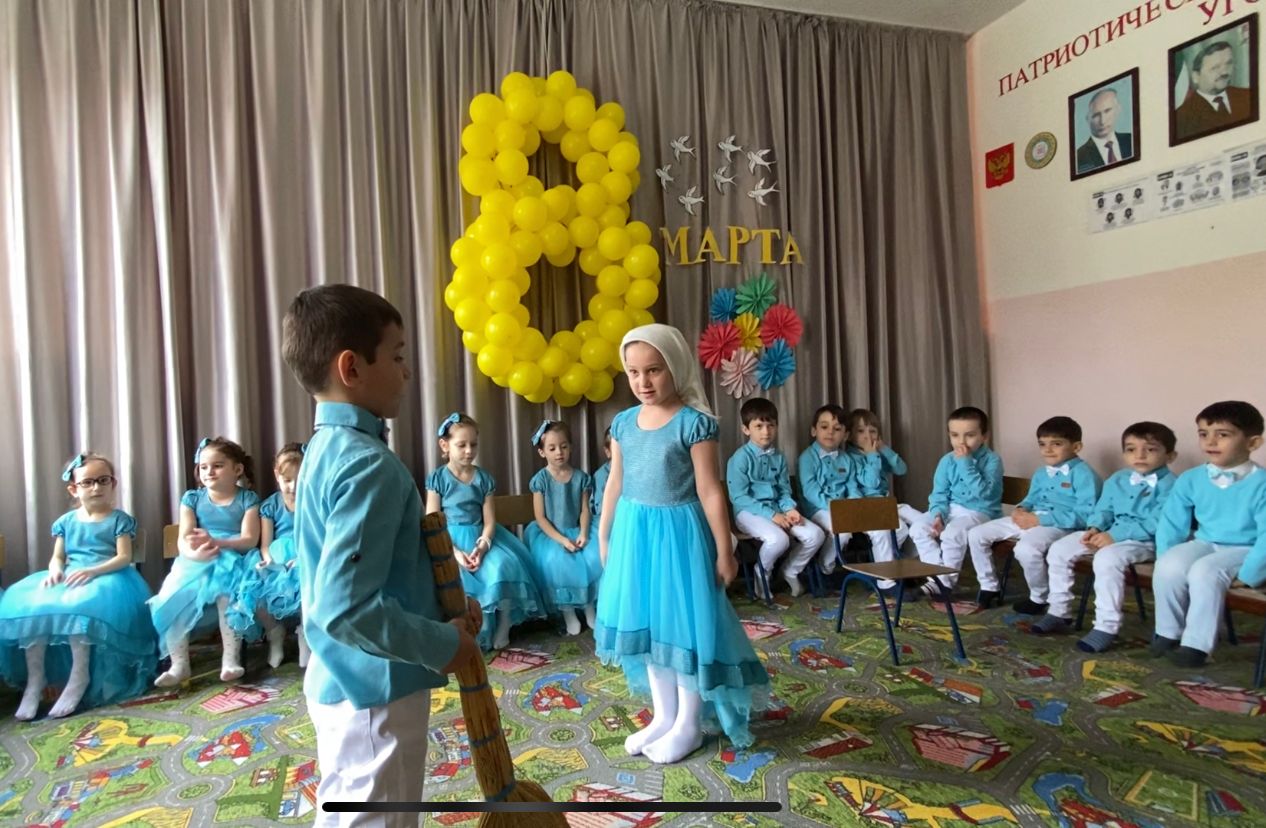 Фотоархив
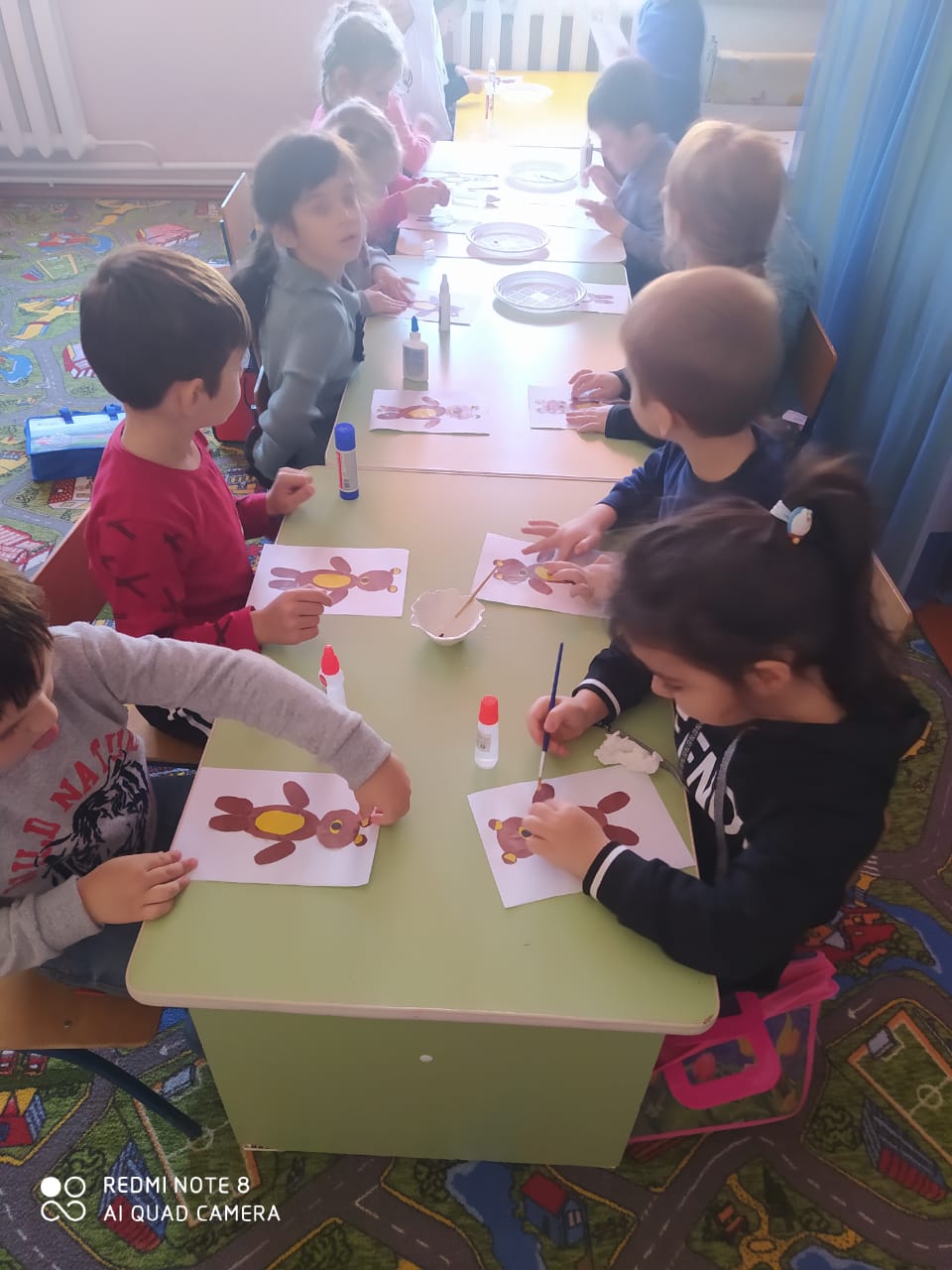 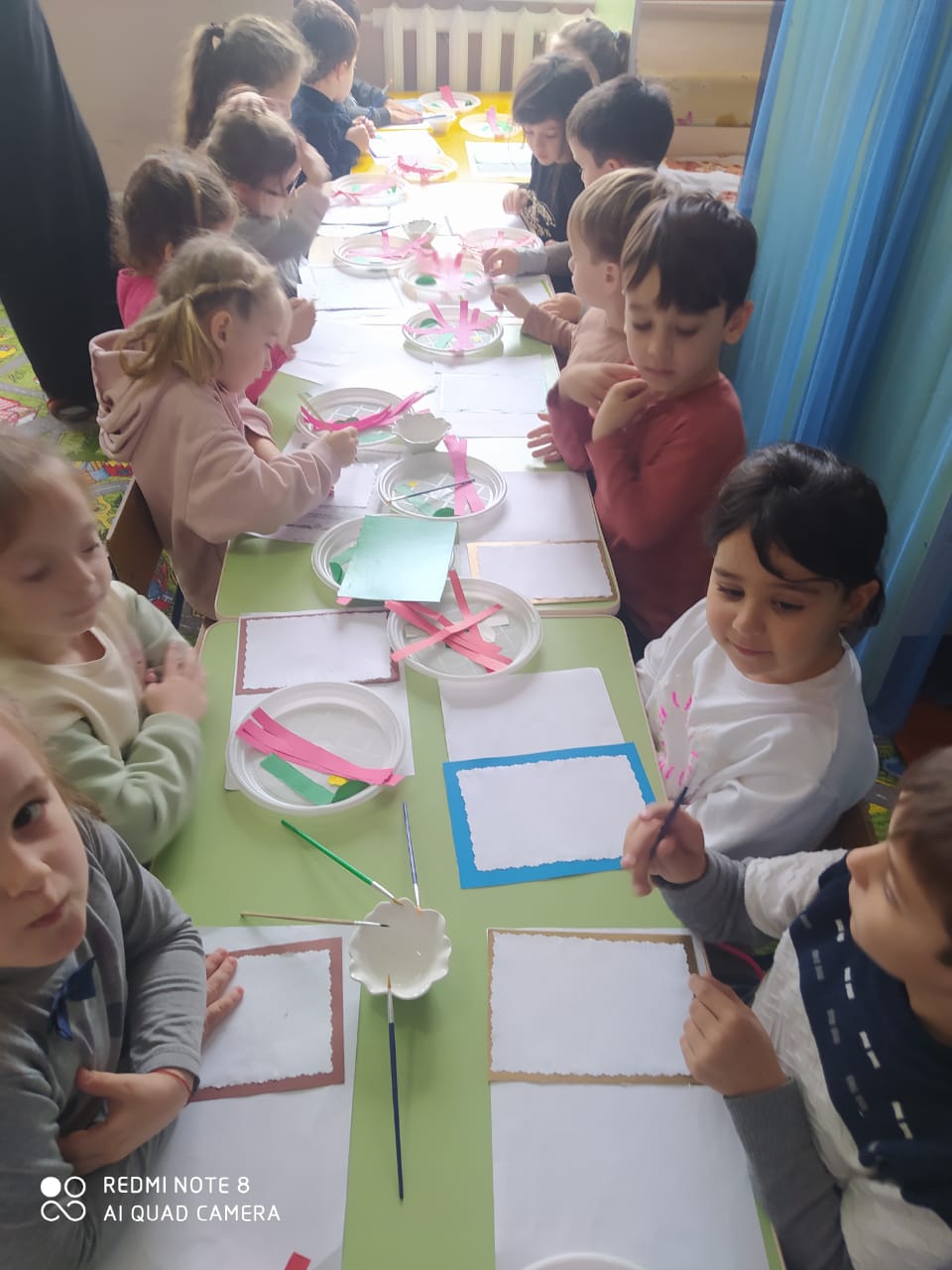 Фотоархив
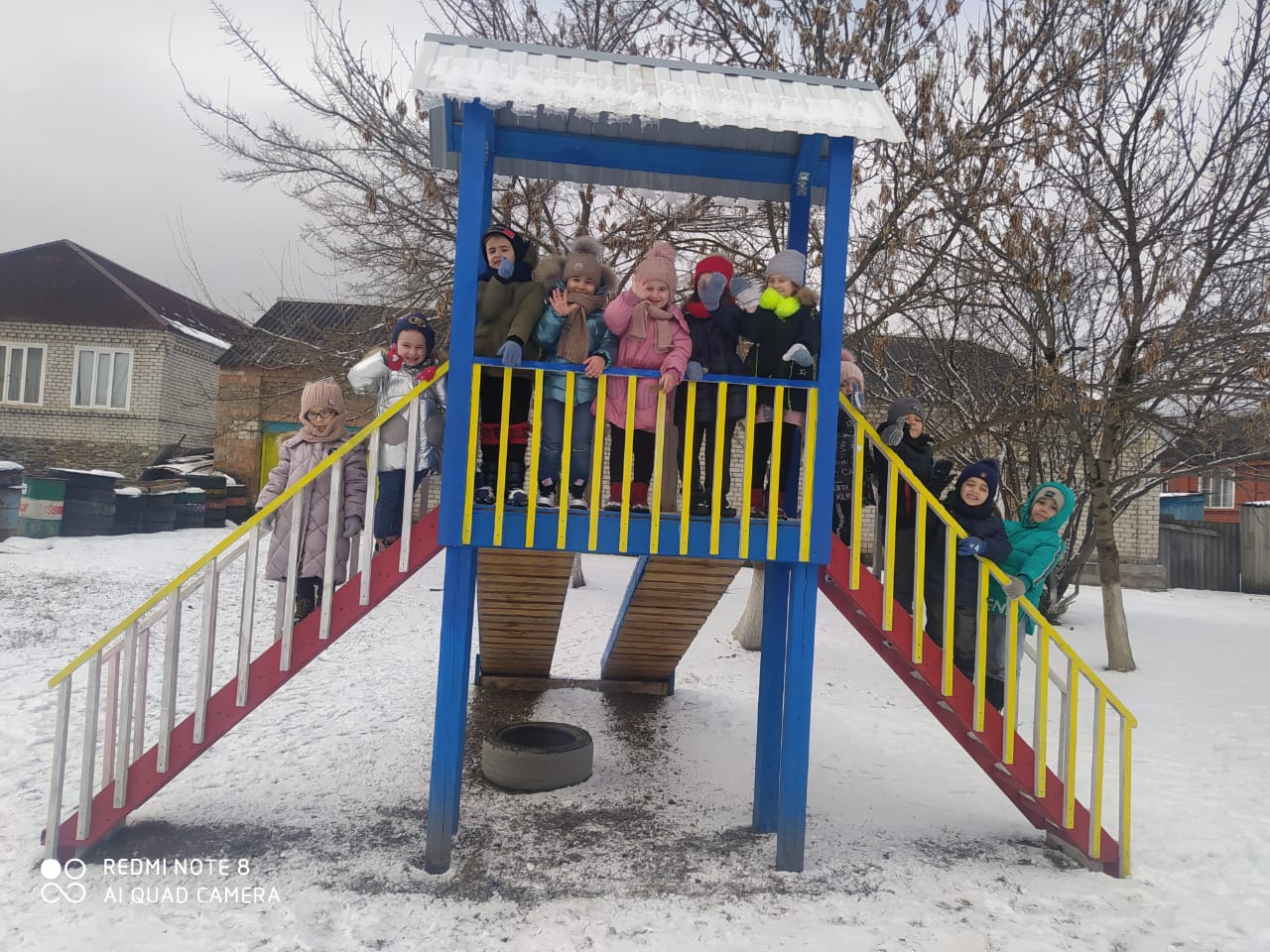 Фотоархив
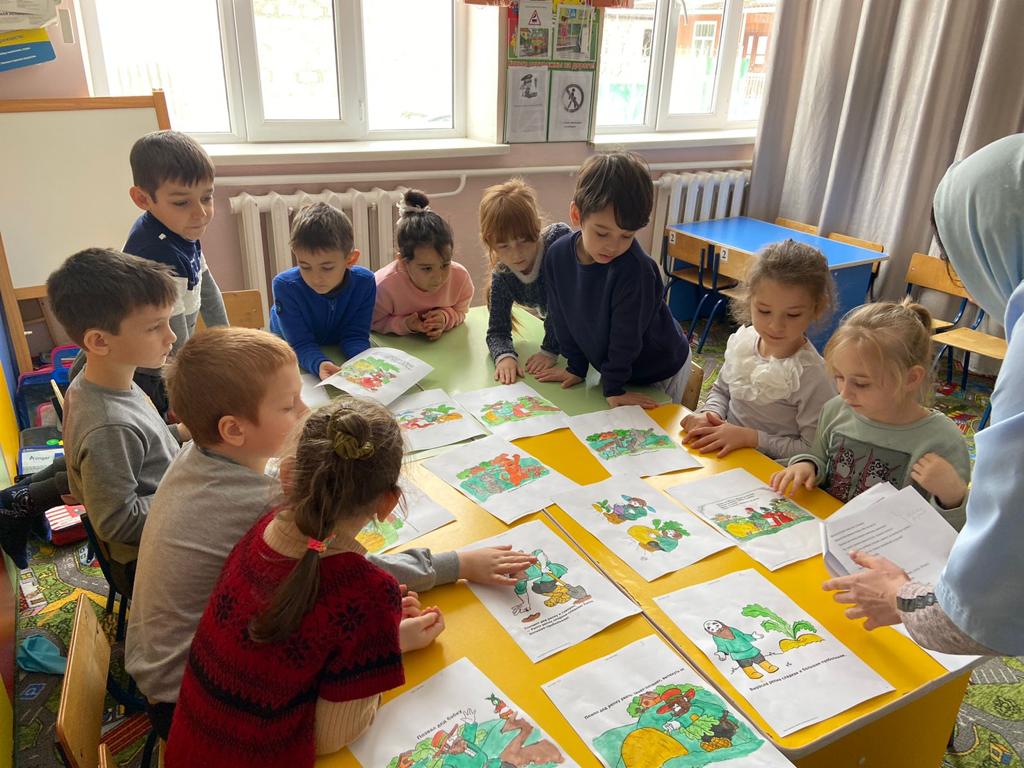 СПАСИБО ЗА ВНИМАНИЕ.